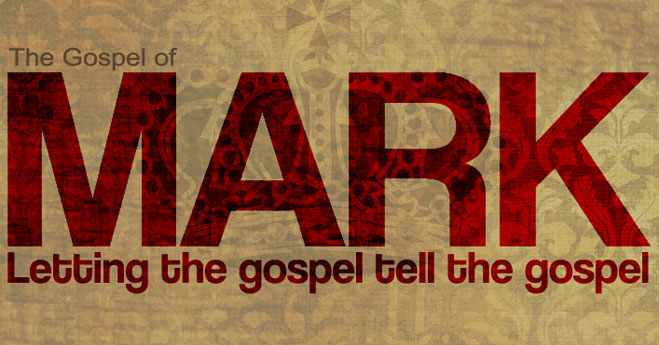 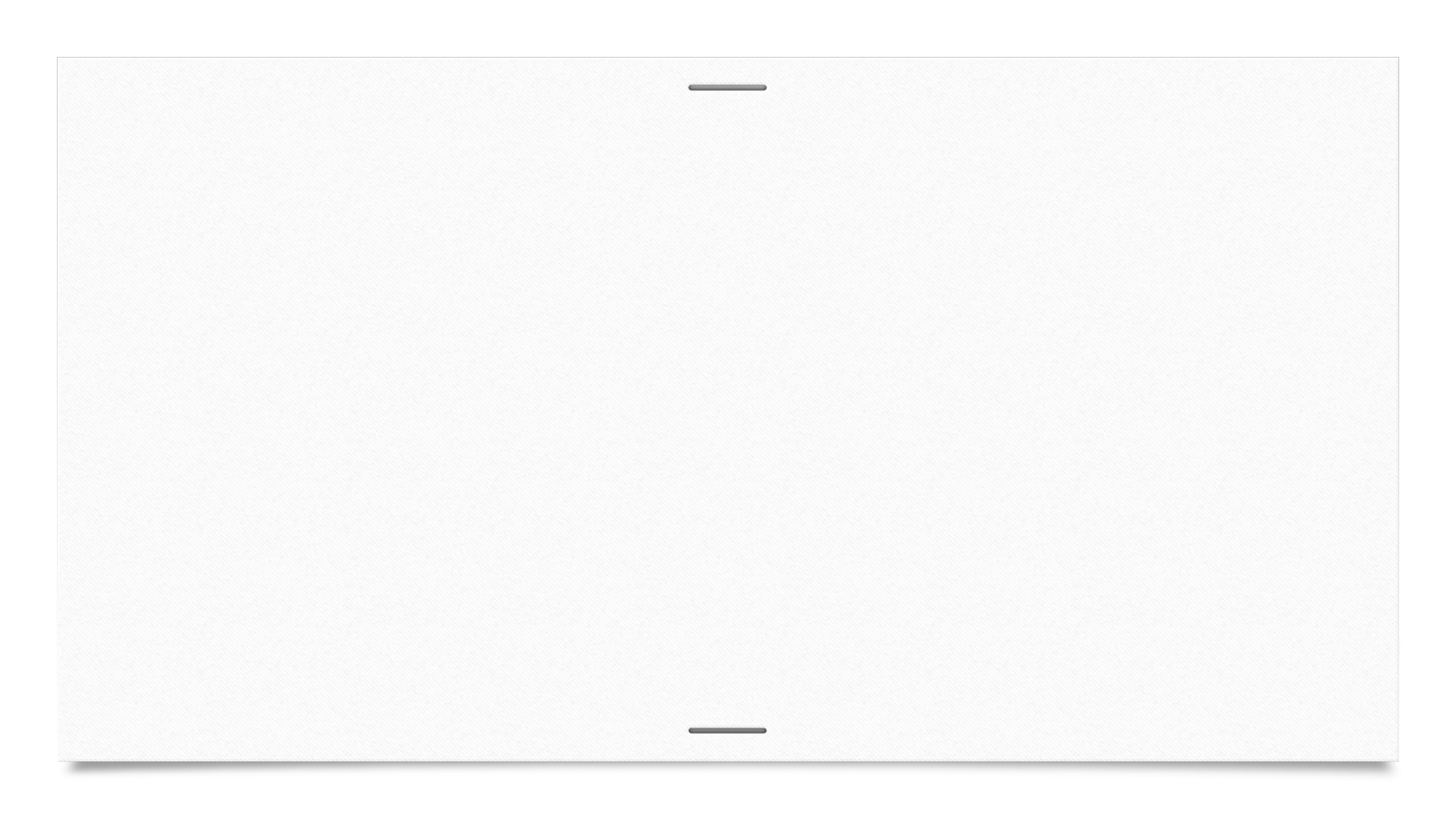 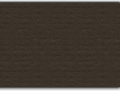 Introduction
1 Cor 15: 1-4 “15 Moreover, brethren, I declare to you the gospel which I preached to you, which also you received and in which you stand, 2 by which also you are saved, if you hold fast that word which I preached to you—unless you believed in vain.
3 For I delivered to you first of all that which I also received: that Christ died for our sins according to the Scriptures, 4 and that He was buried, and that He rose again the third day according to the Scriptures,
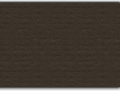 Introduction
Mathew shares the genealogy of Jesus proving he is a Son of Abraham and a Son of David
Luke begins with the events leading up to the birth of Christ
John starts out with eternity past and reminding us Jesus is God in the flesh
Introduction
Mark does not begin with the Lord’s heritage or His birth
Mark presents the Lord as a servant and a servant did not have need of a genealogy
Mark is going to focus on who He is and what He did while on earth
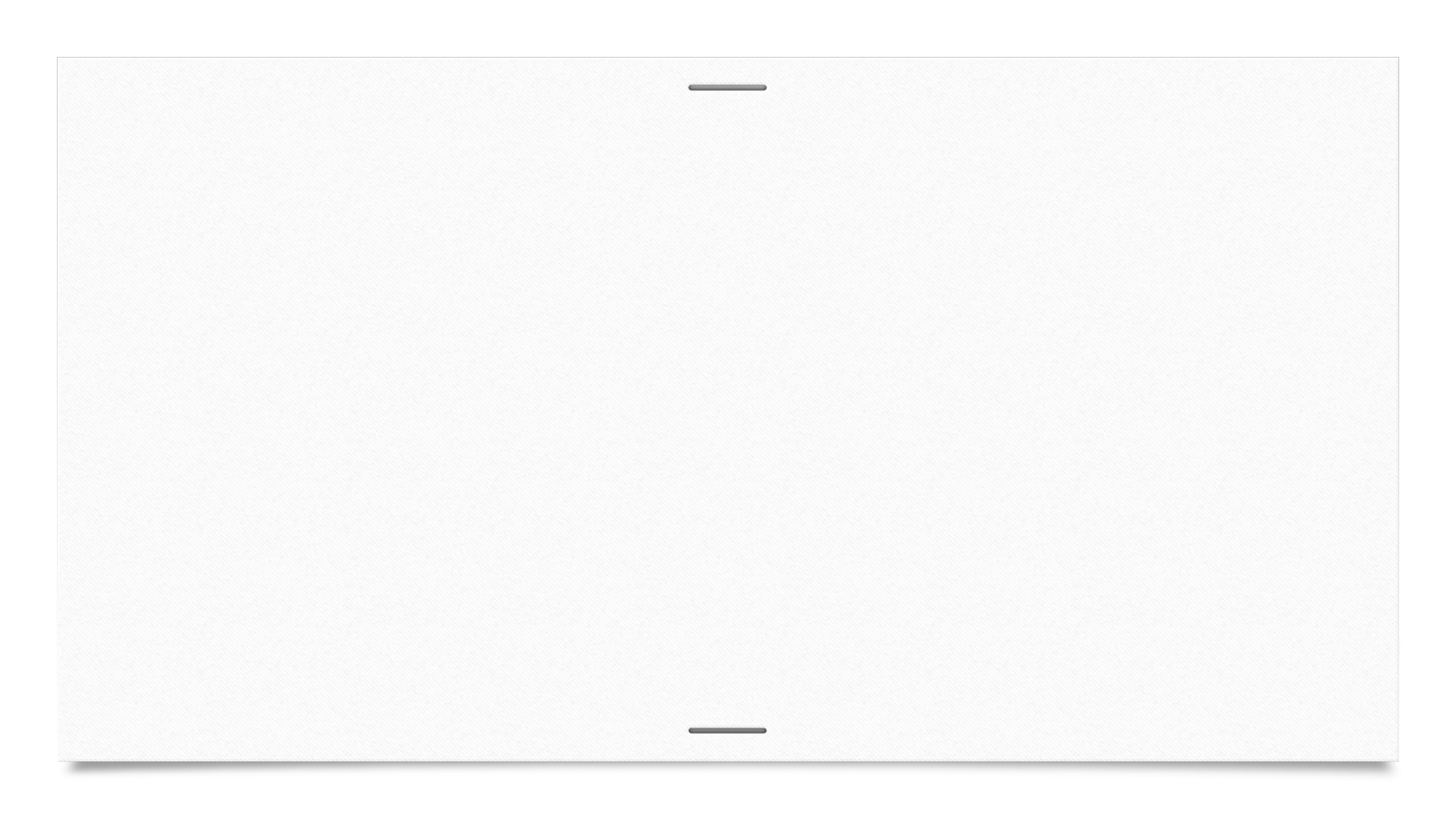 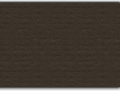 Mark 1:1
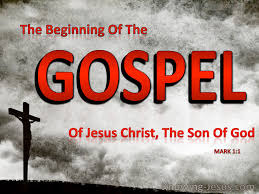 He is truly human
Human name Jesus

He is divine
The Son of God
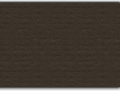 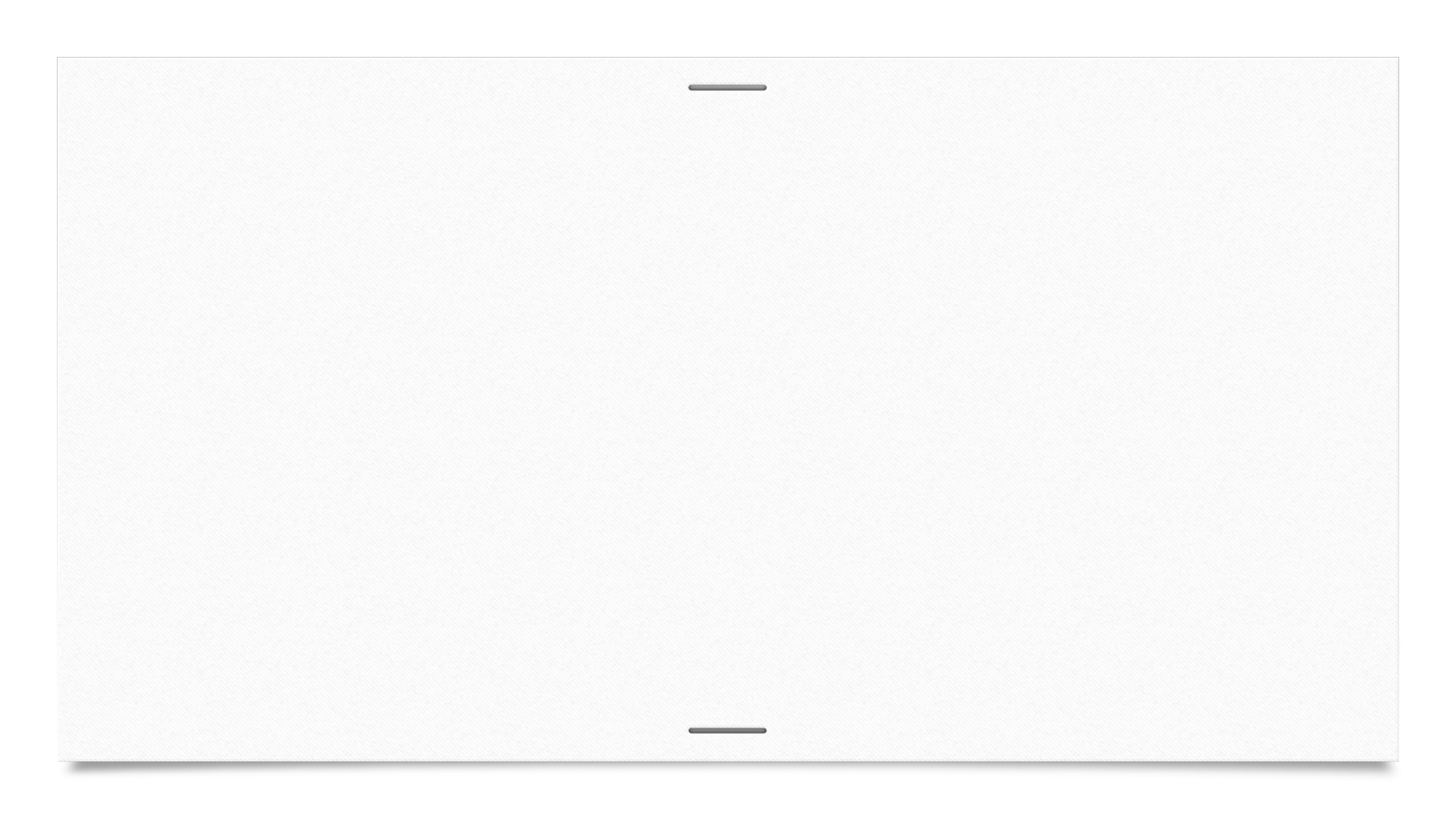 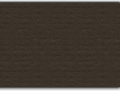 Mark 1:1
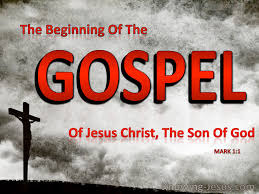 He is truly unique
Both humanity and deity

He is the true source of “Good News”
The only source of salvation
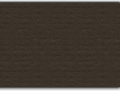 Coming Soon